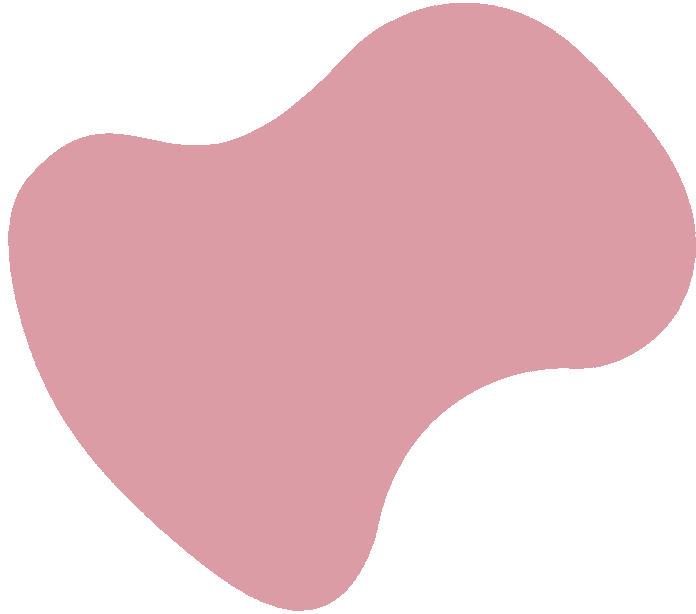 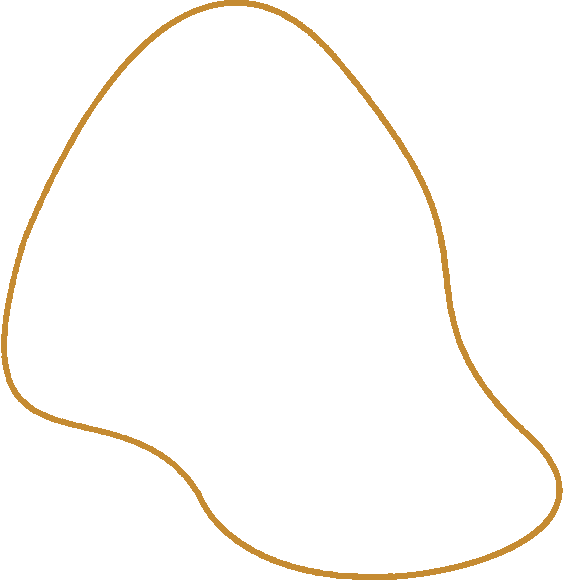 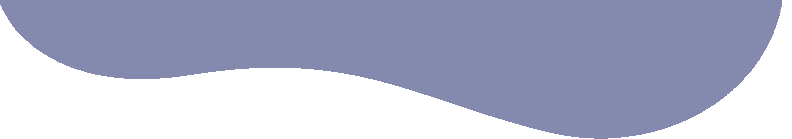 BİLİNÇLİ TEKNOLOJİ KULLANIMI
EBEVEYN VE ÖĞRENCİ
Mustafa Beşikçioğlu İlkokulu Rehberlik Servisi
teknolojiyi
bilinçli
kullanmanın
ÖNEMİ
BİYOLOJİK NEDENLER
PSİKOLOJİK NEDENLER
FİZYOLOJİK NEDENLER
1
2
3
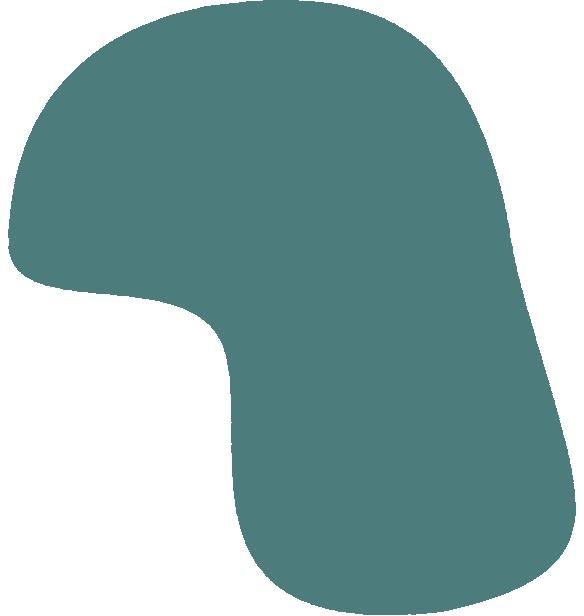 BIYOLOJIK NEDENLER
hormonlar
SEROTONİN

MELATONİN

DOPAMİN
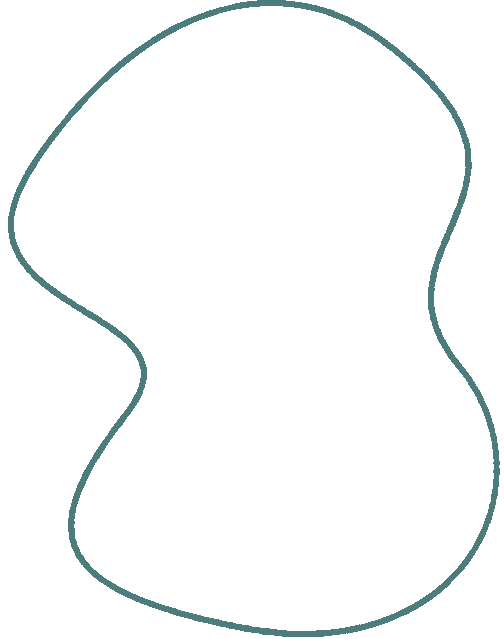 konuşmada, fiziksel becerilerin gelişiminde ve sosyalleşme süreçlerinde gecikme
bilişsel bozukluklar
Problem çözme becerisi ve hayal gücünü kullanma becerisinin gelişememesi
sosyal dünyaya adaptasyon güçlükleri
dikkat dağınıklığı
otizm benzeri belirtiler
PSİKOLOJİK NEDENLER
gerçek-hayal karmaşası
dürtüsellik
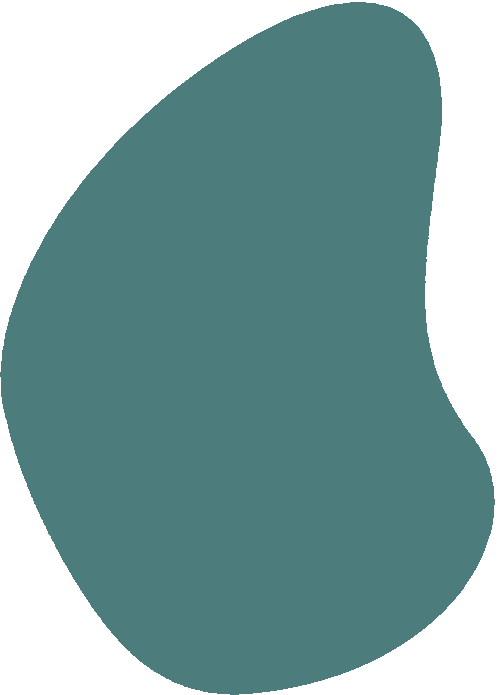 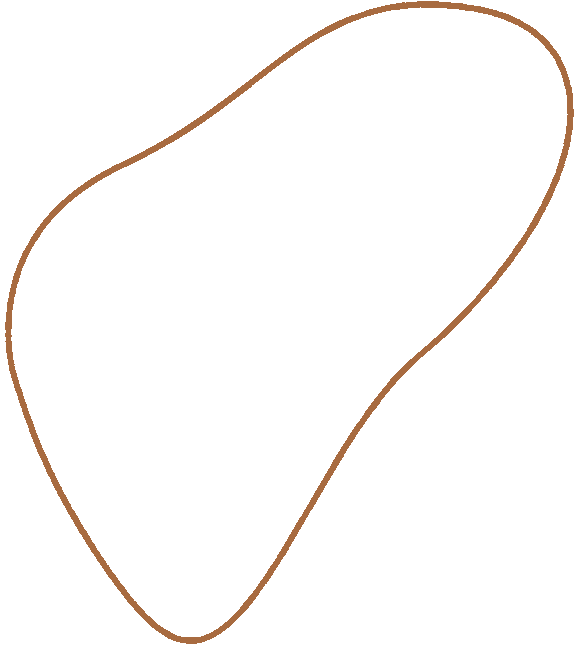 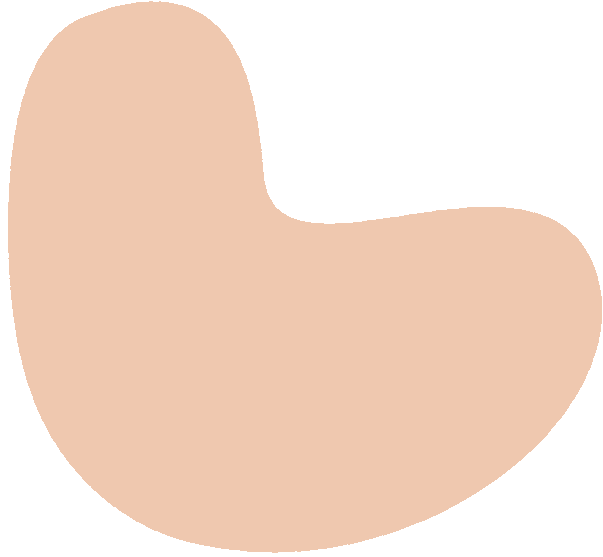 FİZYOLOJİK NEDENLER
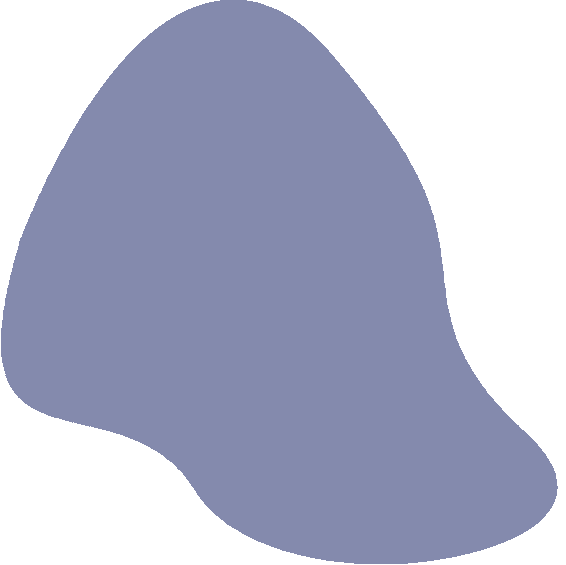 NE YAPACAĞIZ?
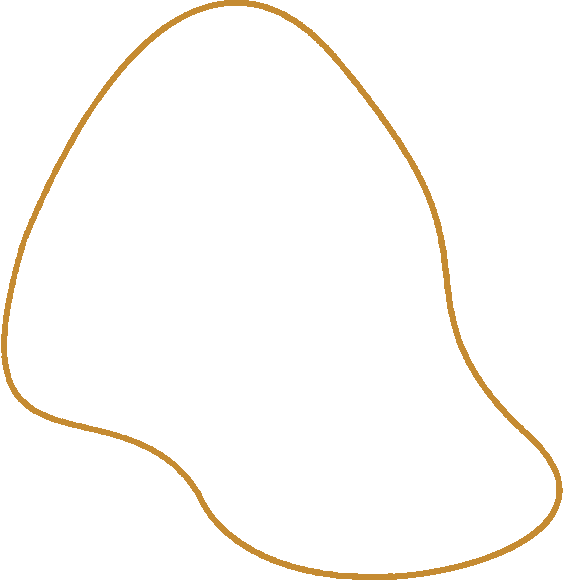